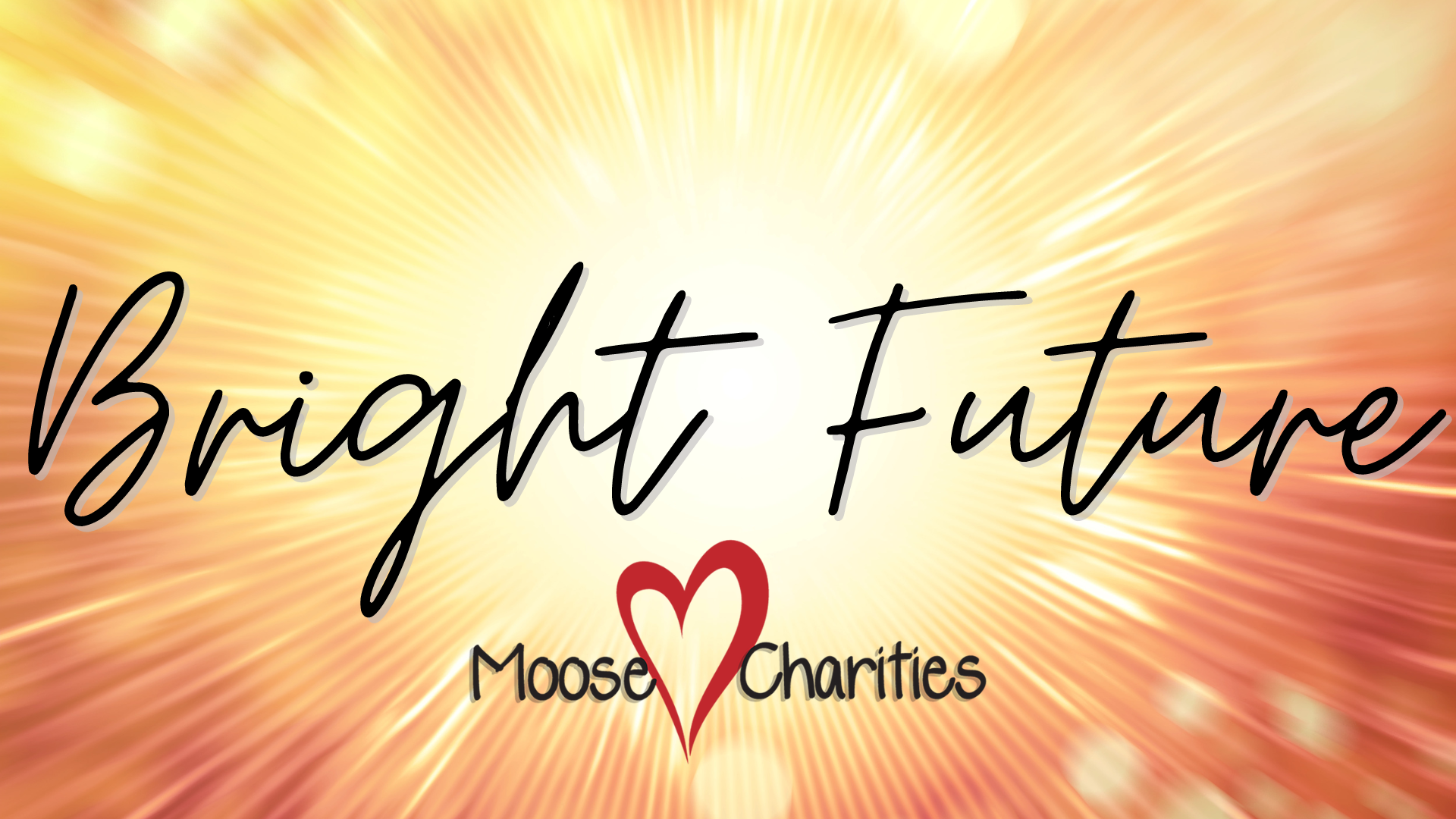 [Speaker Notes: We are all proud Moose Members

You make it happen at your lodge homes by
volunteering your time
 
Participating in so many activities and events that support the children at Mooseheart and the seniors at Moosehaven.]
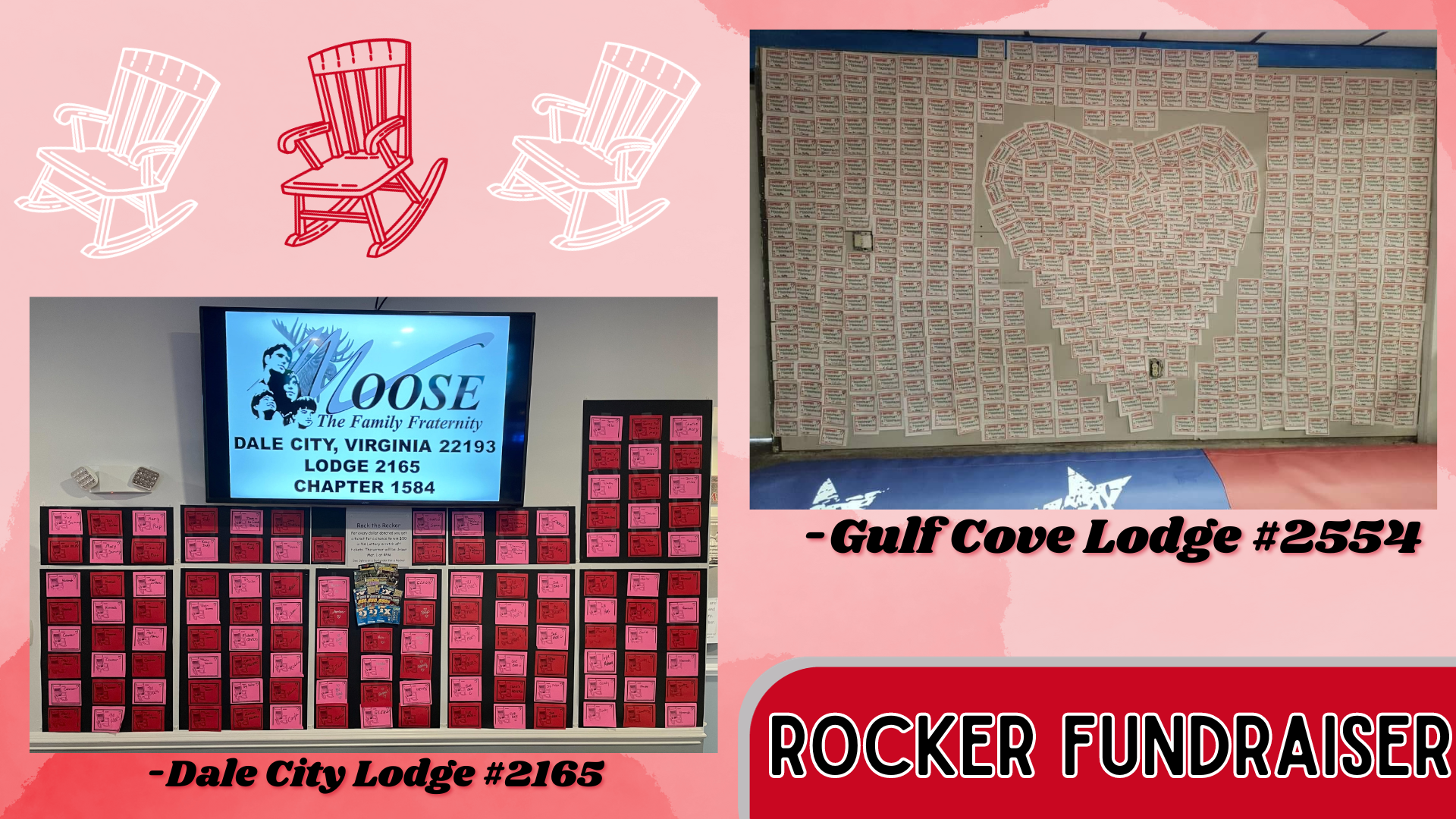 [Speaker Notes: Twice per year your members participate in the Cradle or Rocker Fundraiser

This fundraising program is easy to make happen at your lodge 

Please ask your Moose Charities chairman or anyone to set aside some time to make copies of the cradles or rockers

Ask for any donation put members names on the walls recognize all who donate 
Send in your donations after the end of the month 
These donations go to the endowment fund and will help your lodge exceed +$1]
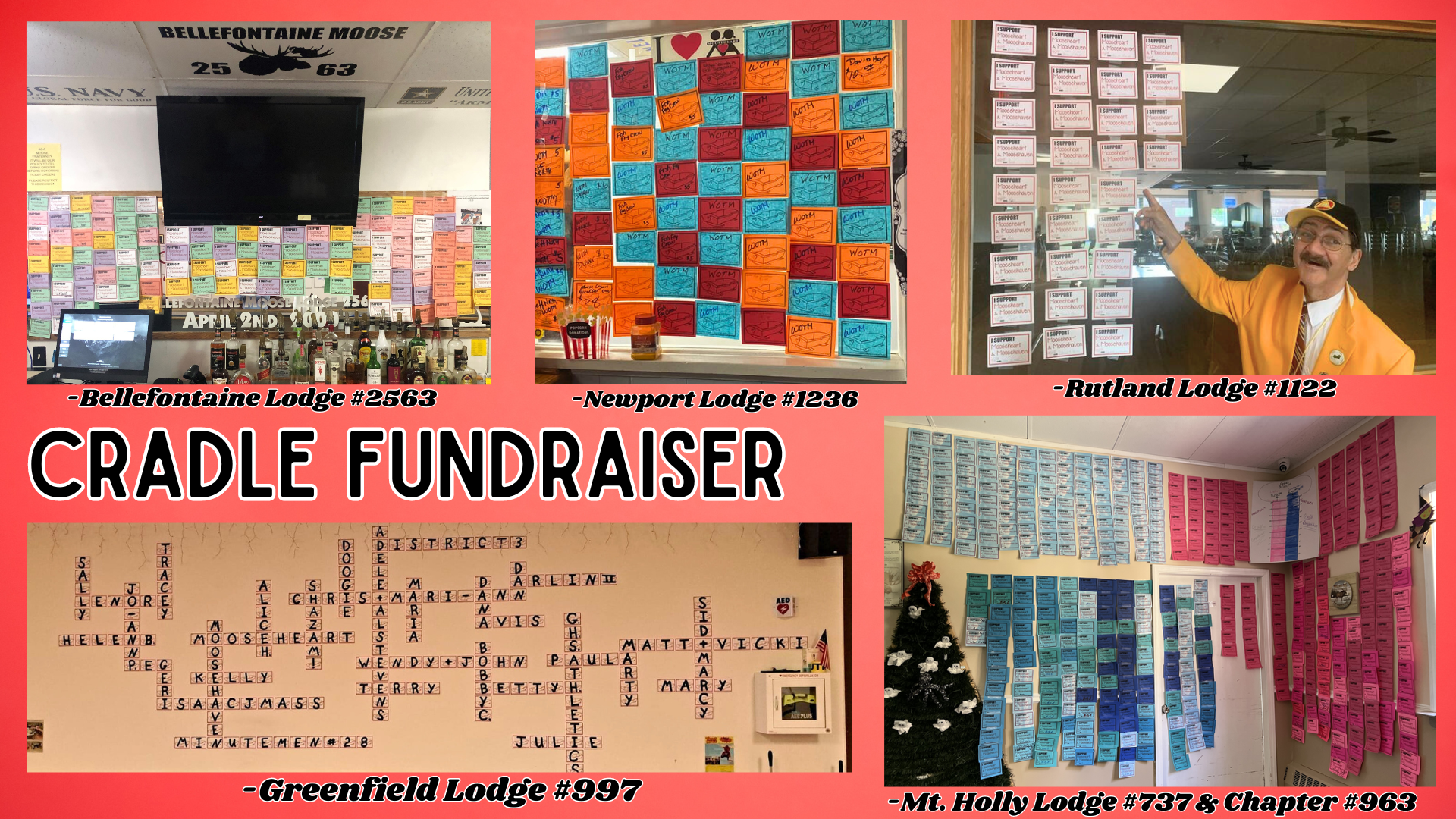 [Speaker Notes: Over the past years this simple fundraiser has seen many views from lodges from lodges like YOURS   some have competitions.   

Look closely – Do you see a picture from a lodge near you?

Our Moose Association raised $ __________________in October 2023 for the Cradle Fundraiser and February 2024 is underway.]
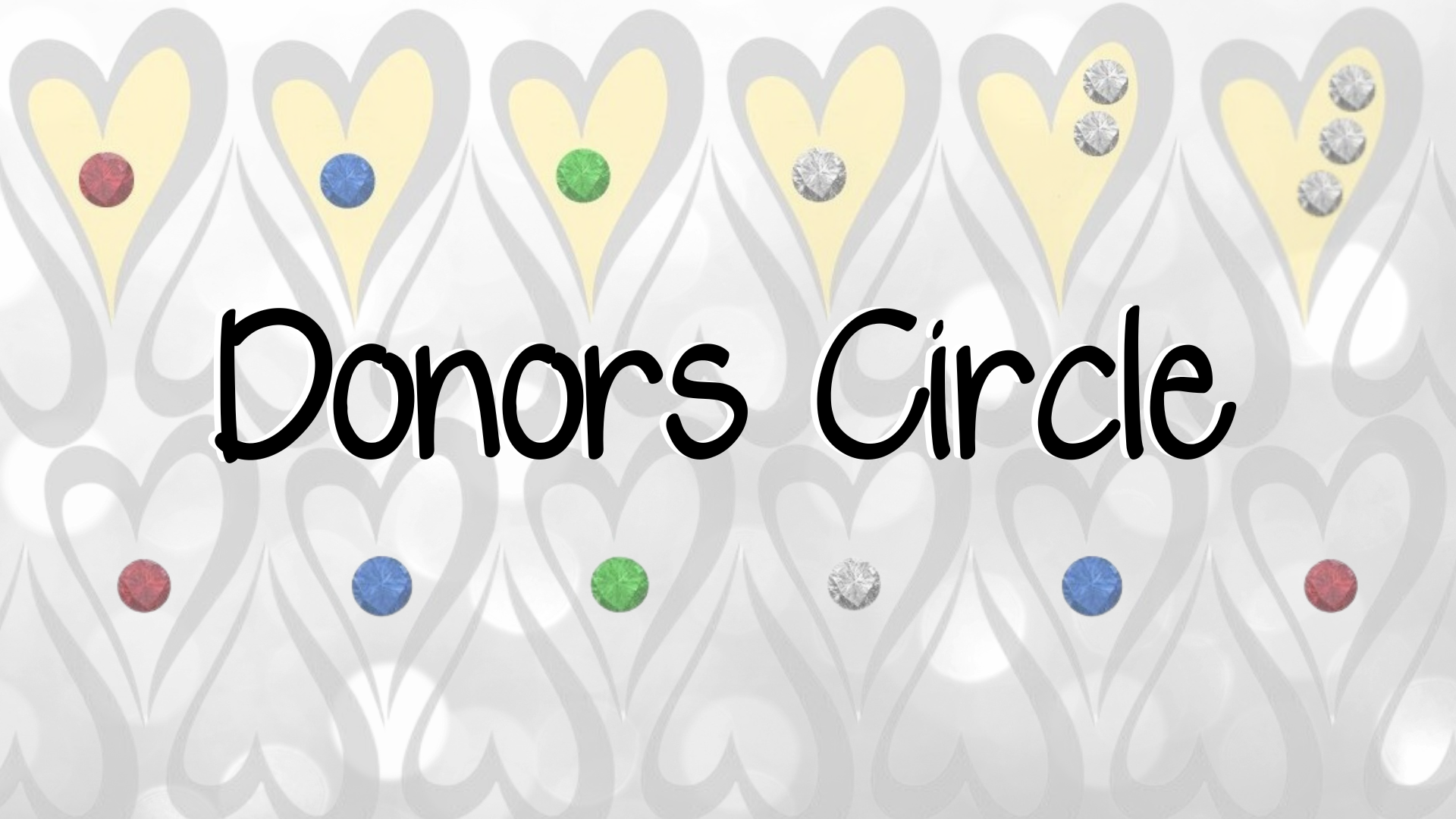 [Speaker Notes: Donors Circle is a Member Recognition Program for the Mooseheart & Moosehaven Endowment Fund. Members give donations and receive our Donors Circle Pins as recognition. 
There are bonuses when a member participates in donors circle program:

100% of each donation to the Donors Circle goes to the endowment fund.
Your primary lodge gets credit for your participation
Each donation is cumulative and each member is recognized by a new lapel pin and on the Moose charities website.
Your donations count toward the League of Guardians in a given fiscal year;

Moose Legions are encouraged to advocate for and promote the Donors Circle program:  

You can begin donating to the Donors Circle here at our Moose Charities display booth or on the moose charities website.]
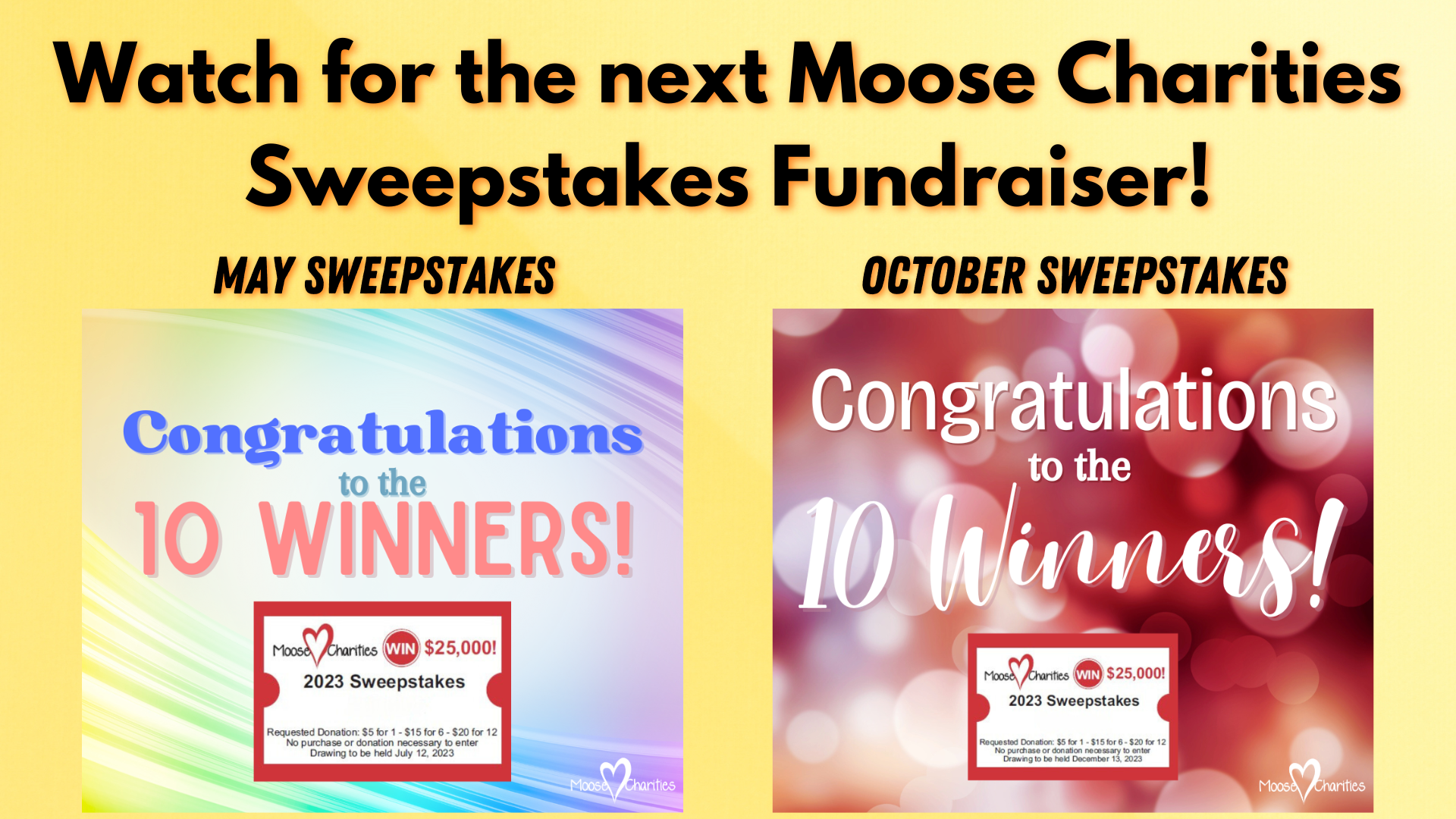 [Speaker Notes: Raise your hand if you have participated in the Moose Charities Sweepstakes.   We send out two sweepstakes mailings per year. 

This is a very successful fundraiser!  Currently the funds are being directed to Moosehaven.  
To ensure you are on the list make a donation directly to Moose charities.   All other member addresses are chosen randomly from the membership database.   The winners are notified and listed on the Moose Charities Website.

Winners are announced by email and on the Moose Charities website.

This is a very successful fundraiser for us and we hope you watch for the next mailing at the end of April 2024]
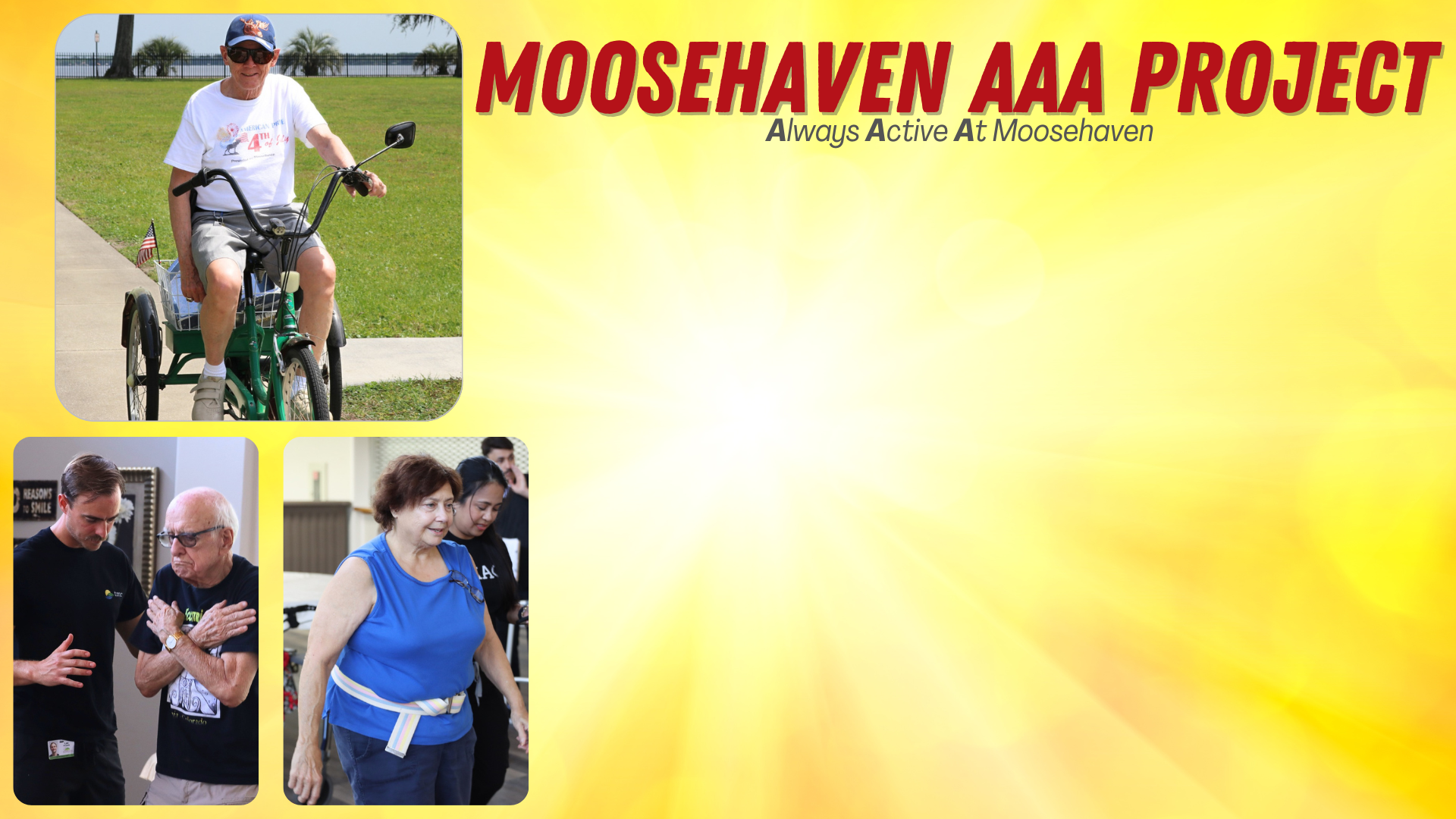 [Speaker Notes: Our Association’s goal is _______________________we have raised $_______________________to-date 


Our seniors are always active at Moosehaven!

YOU make this happen.

(More about the project will be provided during the video from Moosehaven)]
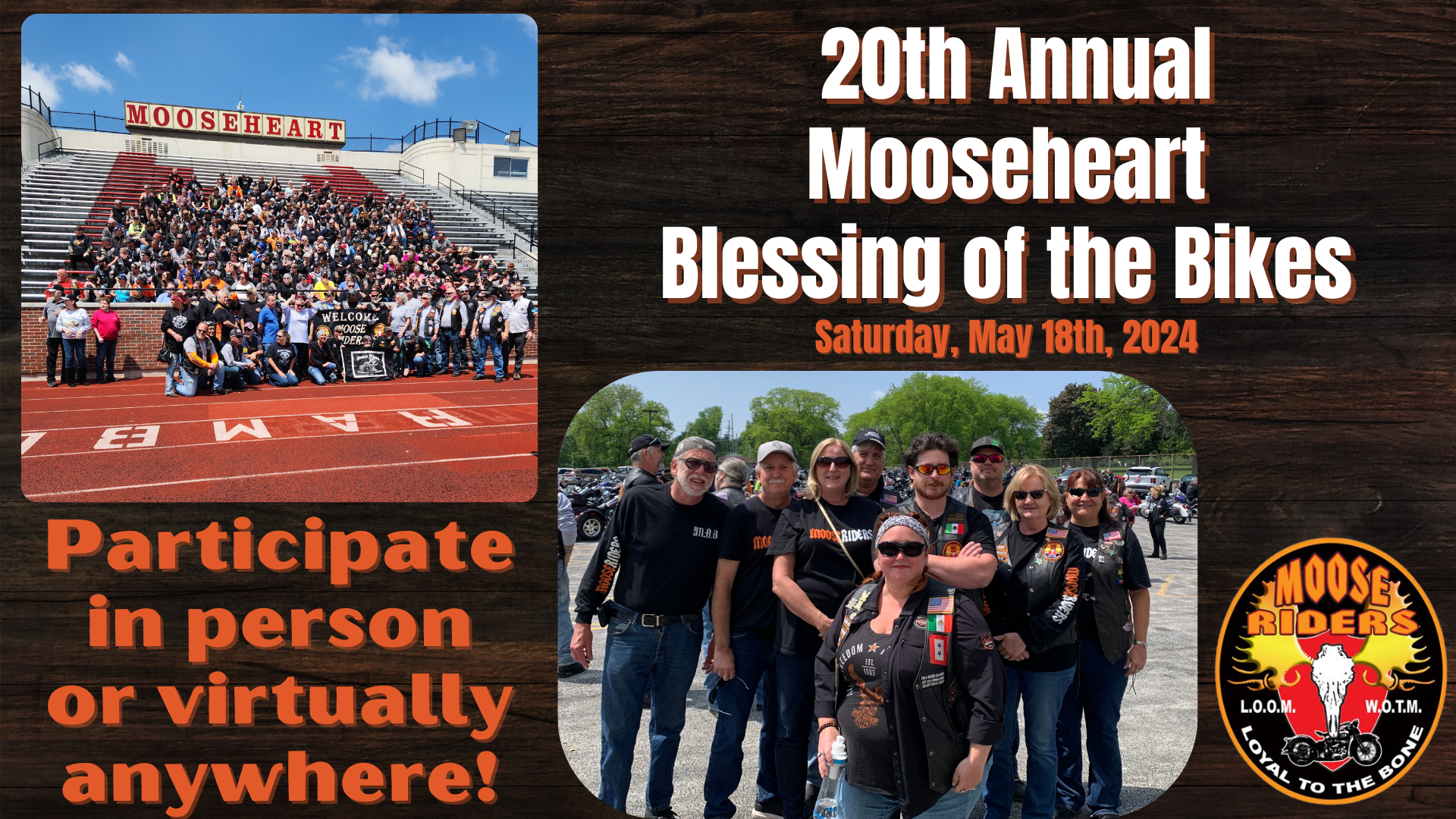 [Speaker Notes: In May of 2023 Moose Riders groups from across the country attended the Mooseheart bike blessing including a march of checks this event raised over $37,000!!!
Talk to your Moose Rider groups about the 2024 Blessing of Bikes.  We hope you join us at Mooseheart!

If your Moose Rider group cannot ride to Mooseheart in person.    We ASK that you Start your group now online at Moose Charities website.   Host your own ride.   Join the enthusiasm of Moose Riders!   

We will be recognizing TOP Moose Rider groups.  
More information coming soon!]
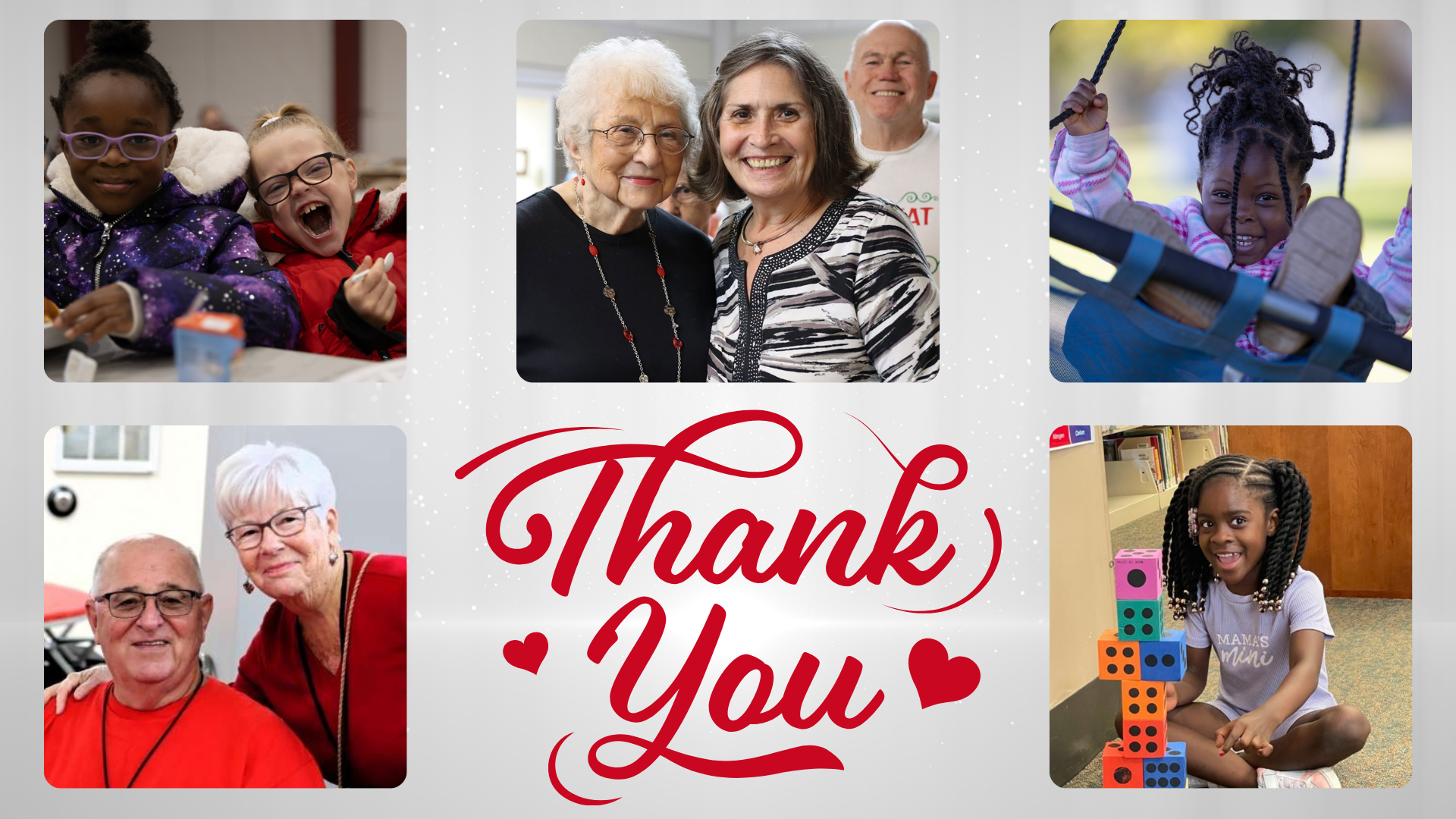